My house
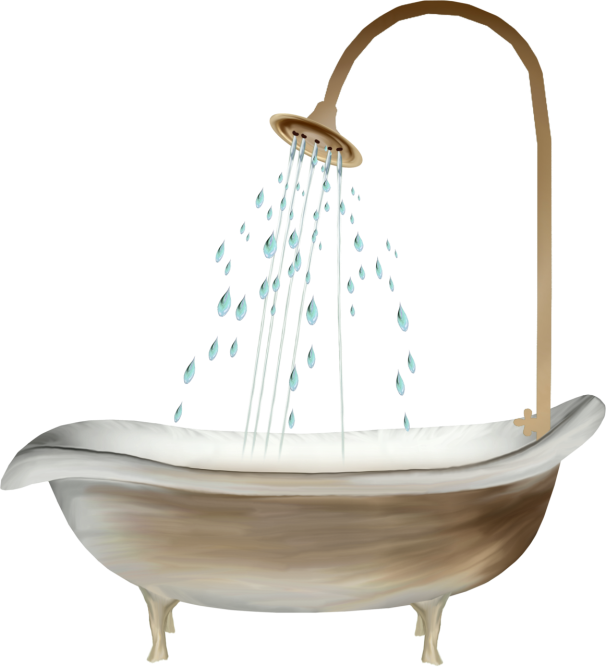 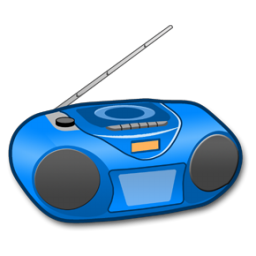 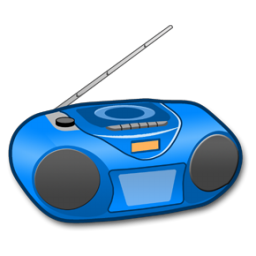 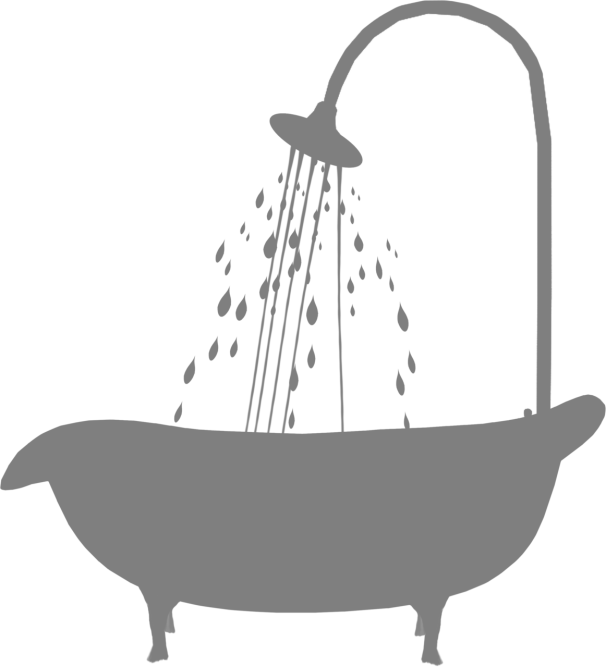 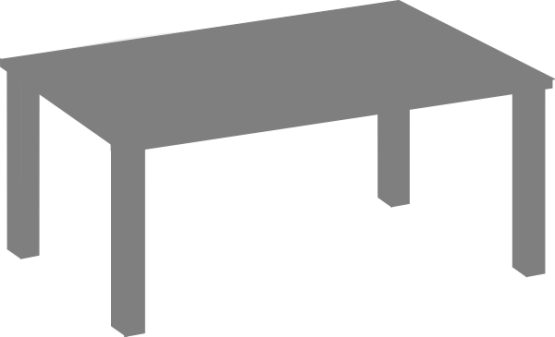 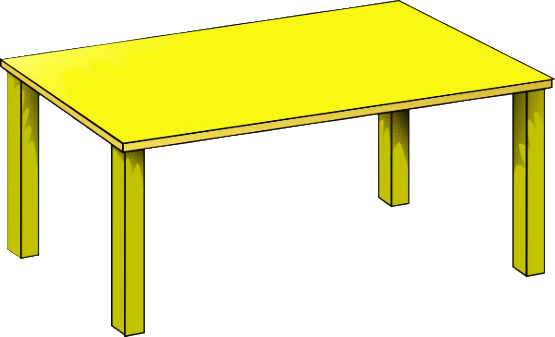 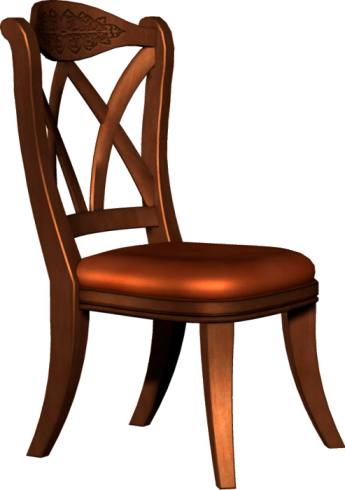 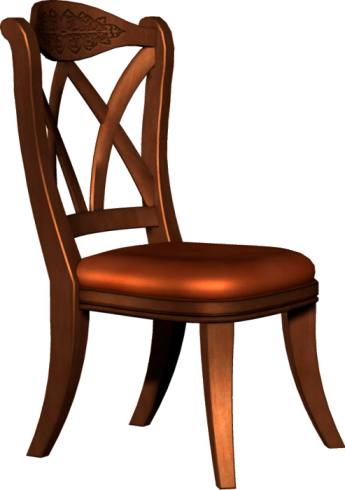 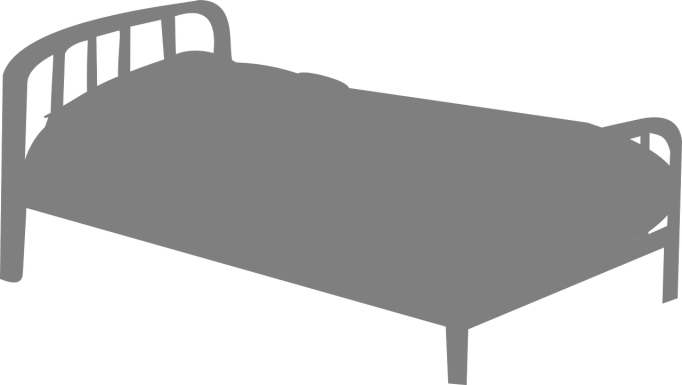 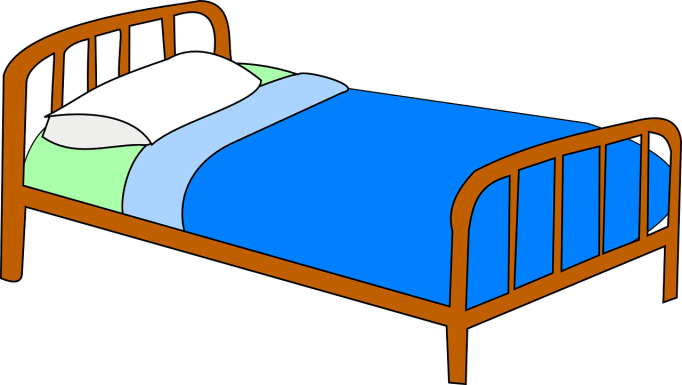